Работа с площадками
Мастер-класс «Дизайнерская рамка»
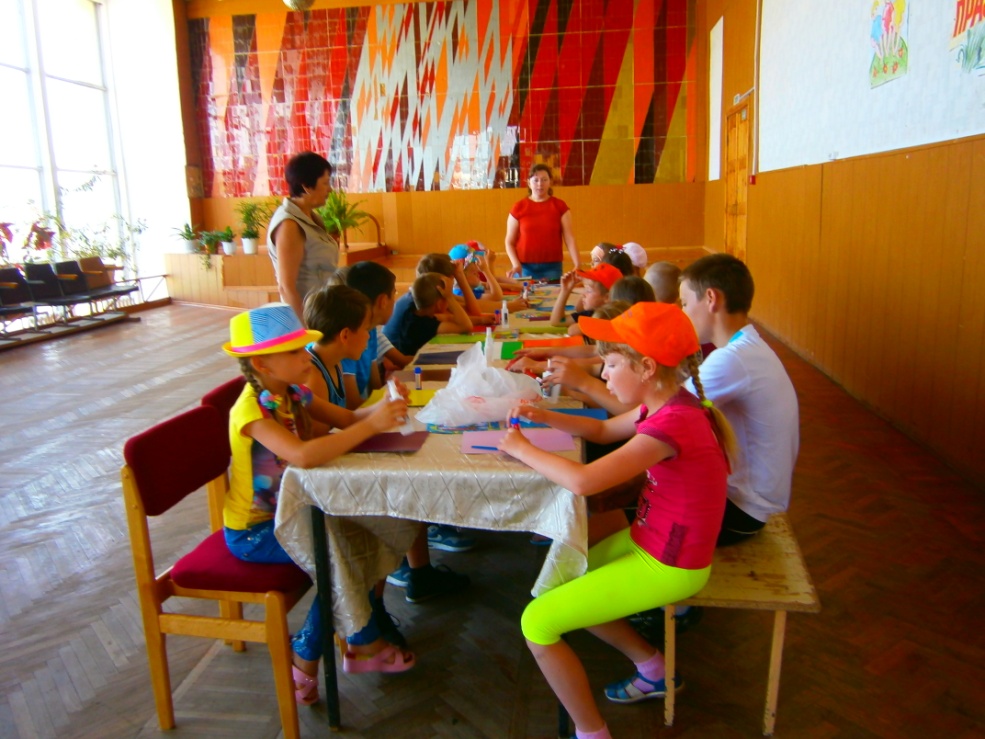 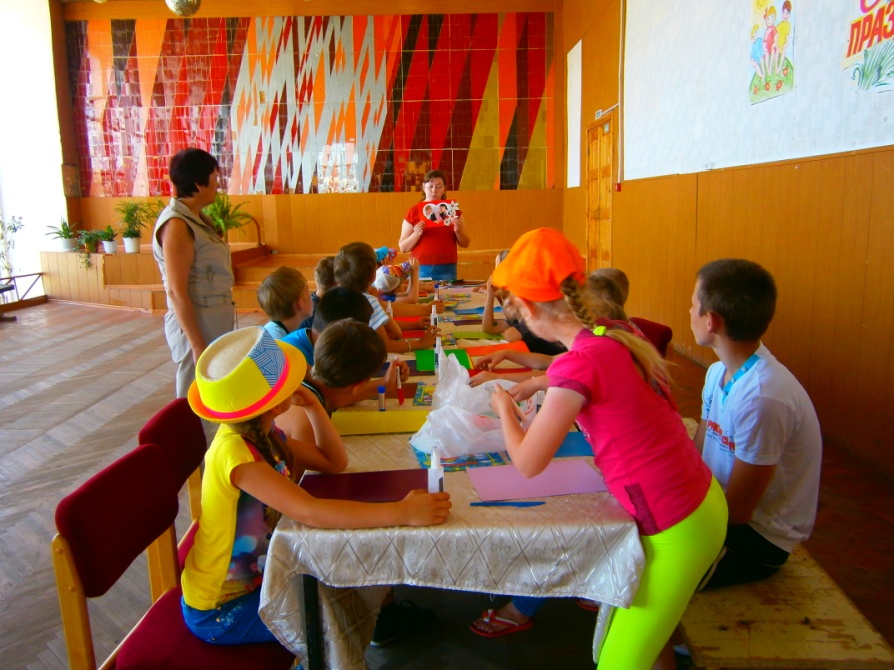 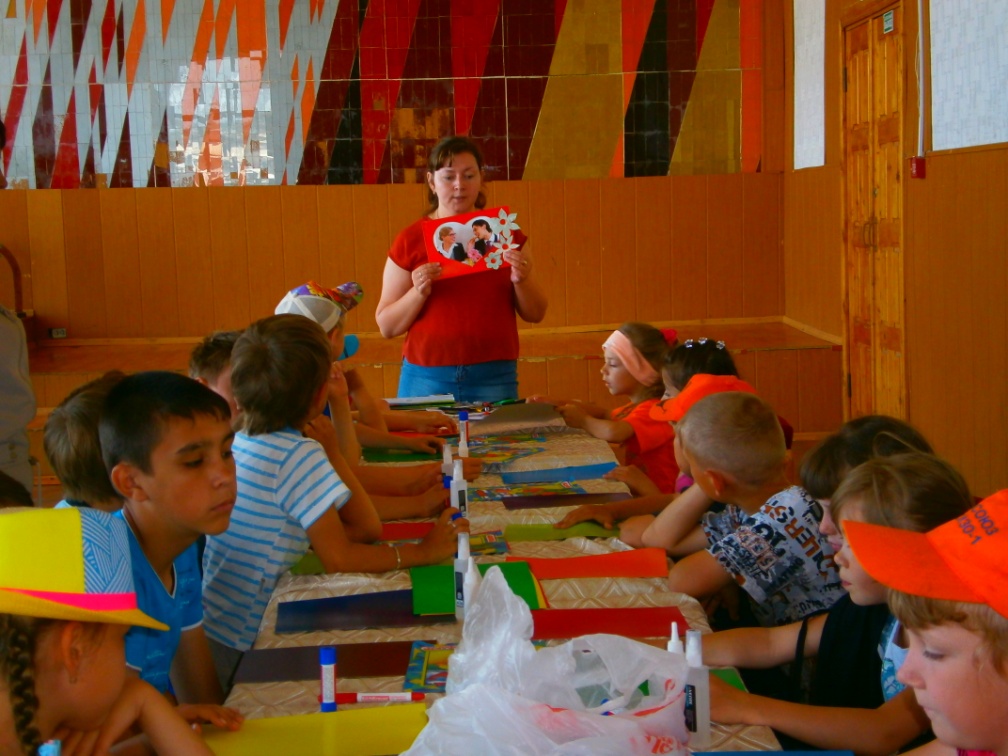 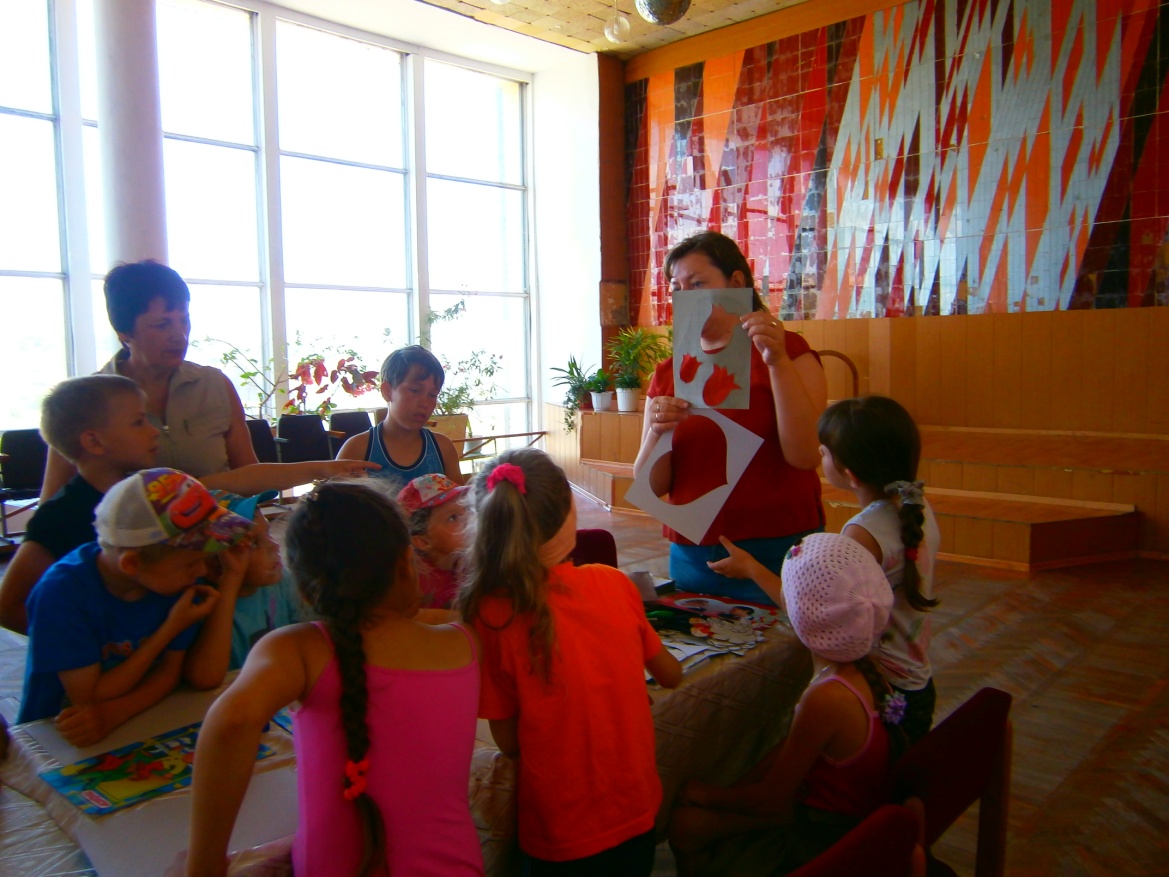 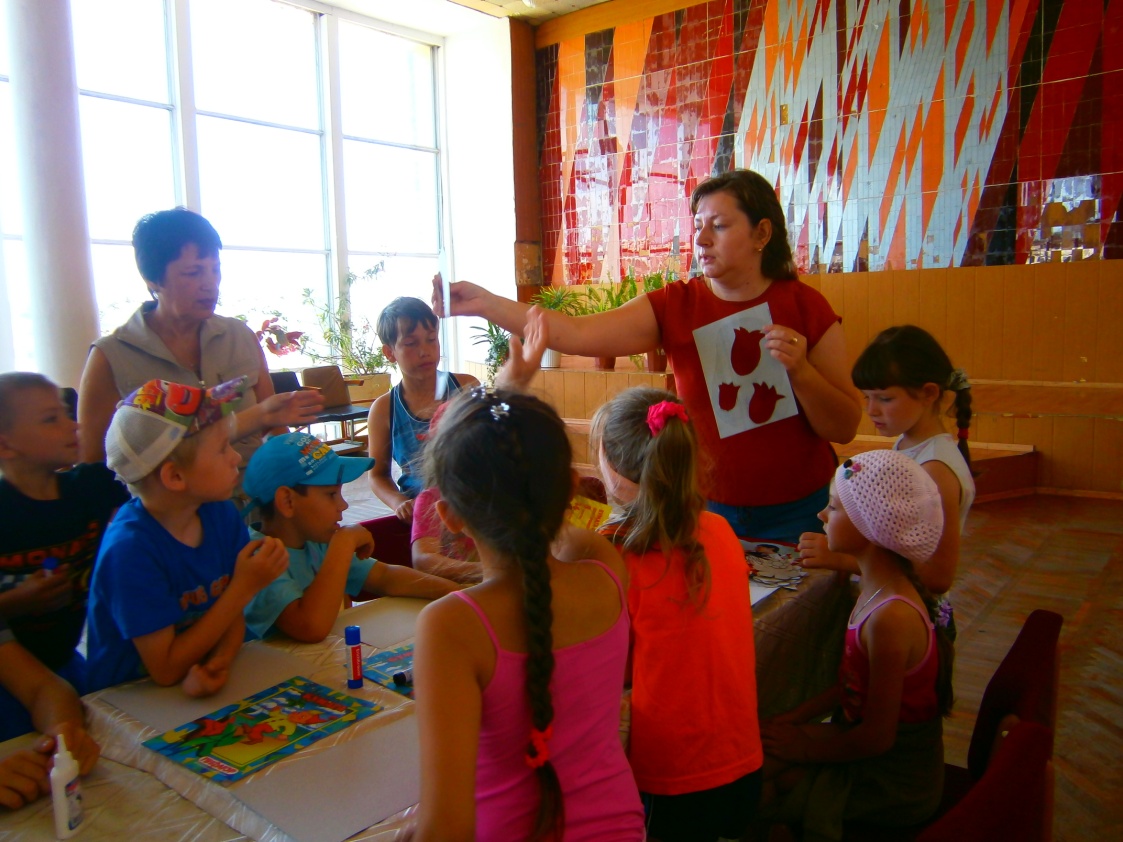 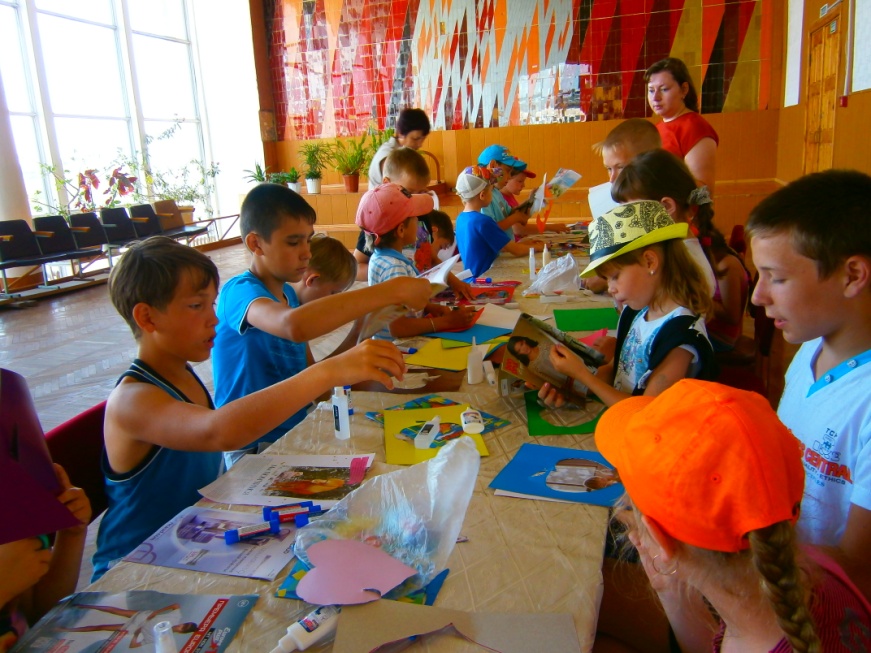 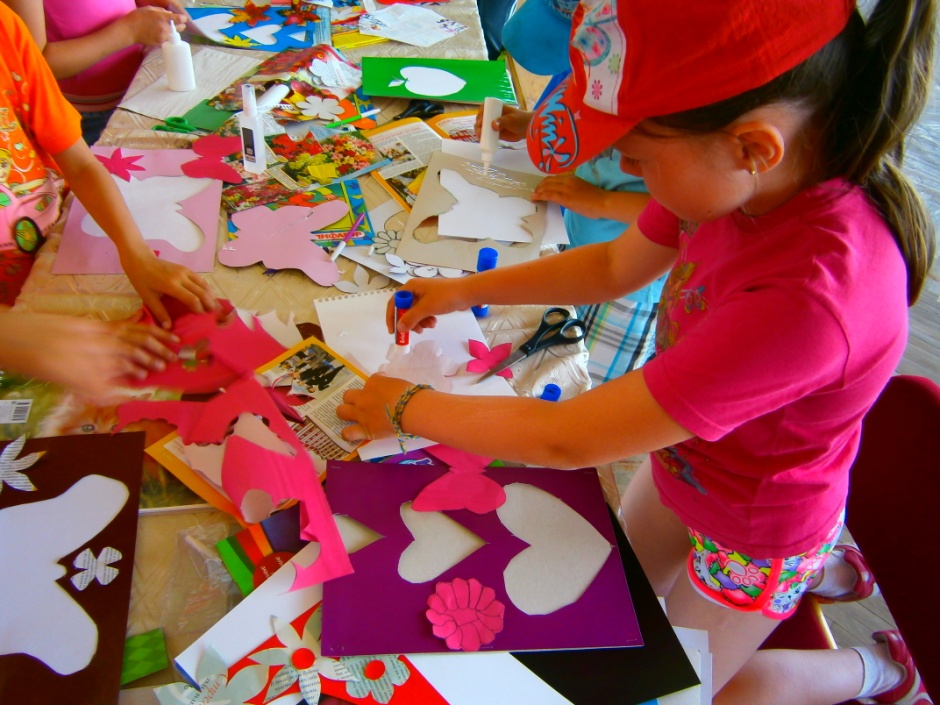 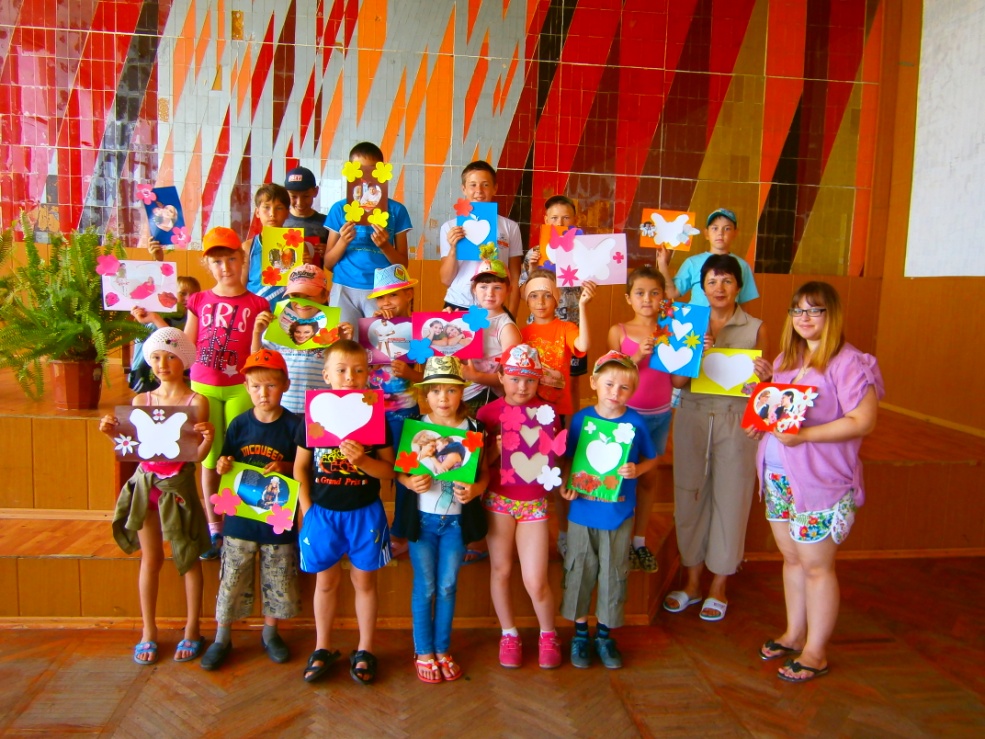